Biosigurnost i biozaštita
RADOVI UČENIKA
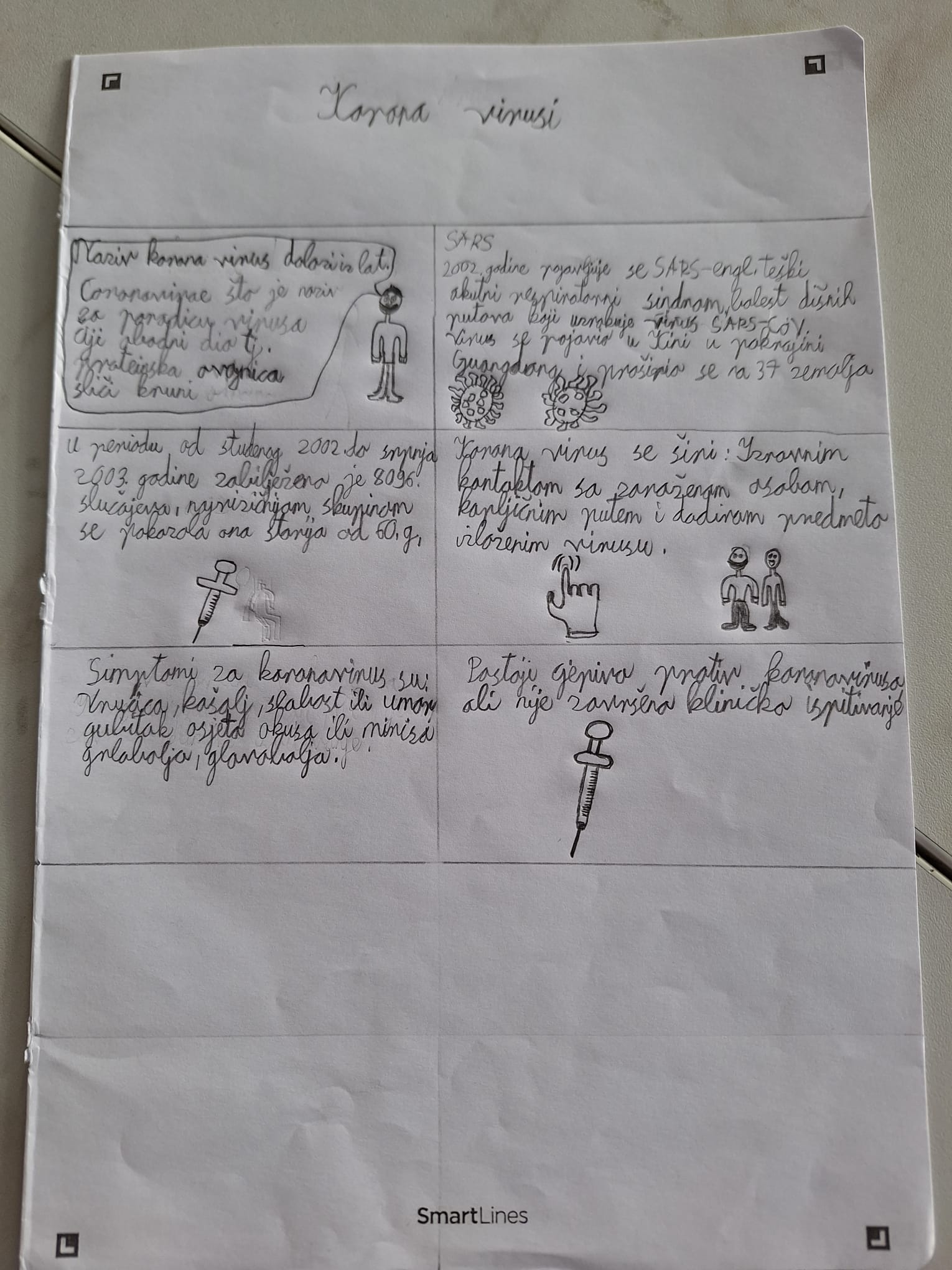